CryptographyCS 555
Topic 10: Constructing Message Authentication Codes
1
Reminder: Homework 1
Due on Friday (next class) at the beginning of class

Please typeset your solutions
2
Recap
Data Integrity
Message Authentication Codes
Side-Channel Attacks
Build Secure MACs

Today’s Goals:
Build a Secure MAC
Key tool in Construction of CCA-Secure Encryption Schemes
Construct CCA-Secure Encryption Scheme
3
Message Authentication Code Syntax
4
m1
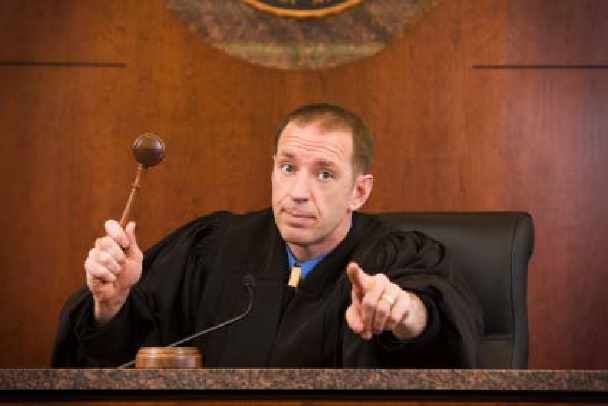 t1 = MacK(m1)
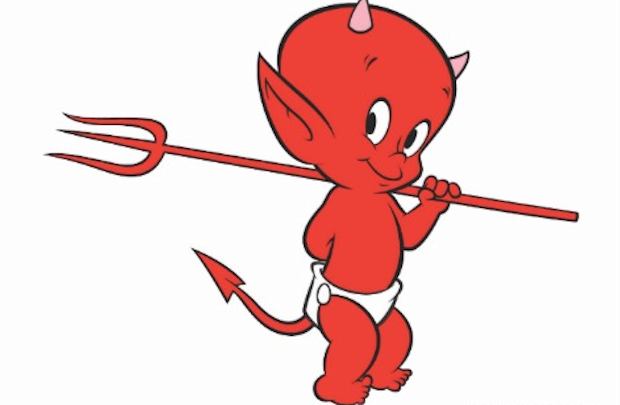 m2
t2 = MacK (m2)
…
mq
tq = MacK(mq)
K = Gen(.)
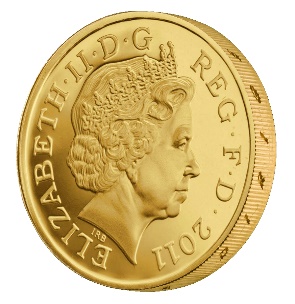 5
Strong MAC Construction (Fixed Length)
6
Strong MAC Construction (Fixed Length)
7
m1
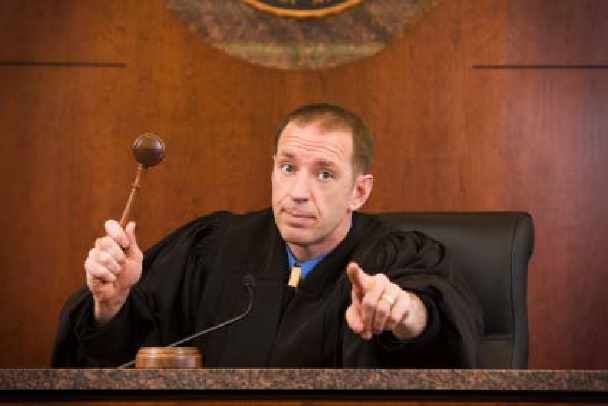 t1 = FK(m1)
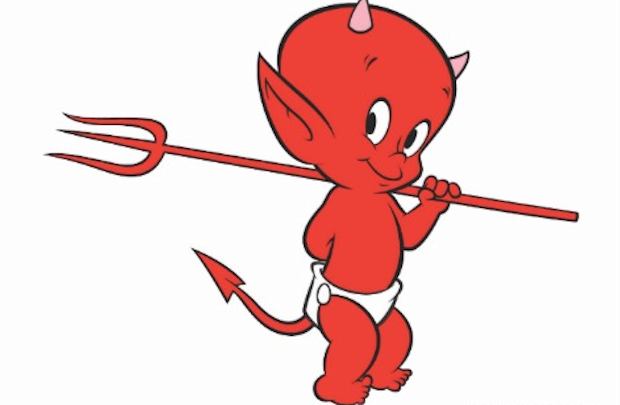 m2
t2 = FK (m2)
…
mq
tq = FK(mq)
K = Gen(.)
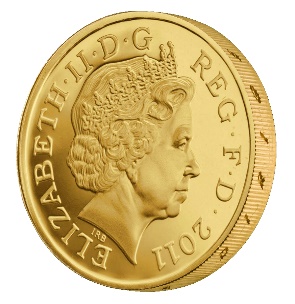 8
Why? Because f(m) is distributed uniformly 
in {0,1}n so Pr[f(m)=t]=2-n
m1
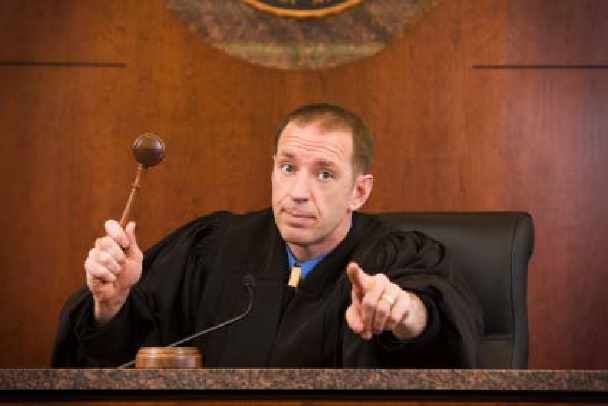 t1 = f(m1)
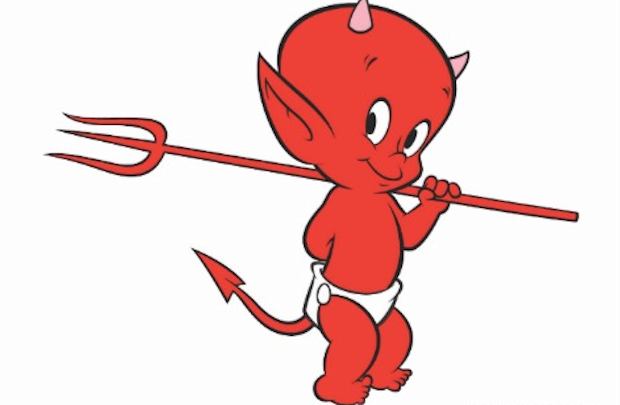 m2
t2 = f (m2)
…
mq
tq = f(mq)
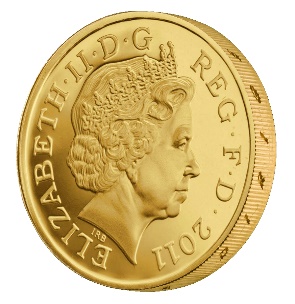 9
PRF Distinguisher D
10
PRF Distinguisher D
11
Strong MAC Construction (Fixed Length)
12
MACs for Arbitrary Length Messages
13
MACs for Arbitrary Length Messages
14
MACs for Arbitrary Length Messages
15
MACs for Arbitrary Length Messages
16
MACs for Arbitrary Length Messages
17
MACs for Arbitrary Length Messages
18
Next Class
Read Katz and Lindell 4.4-4.5
CBC-MAC and Authenticated Encryption
19